Intake Handbook
Template
Set up-front expectations with new stakeholders on how they’ll work with the DAP delivery team.
Table of Contents.
The purpose of this handbook is to help you understand WalkMe, what it can do, who’s involved, how to get started, and what to expect.

Click a link below for quick access or scroll through this handbook to get a complete understanding of WalkMe:

WalkMe Offering & Essential CoE Information
Prerequisites & What to Expect
Getting Started
Essential Information.
Curious about WalkMe? This is what you need to know.
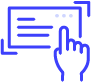 WalkMe Overview
Value Proposition
WalkMe Program Objectives
Scaling Model
WalkMe Digital Adoption Platform Overview.
Videos
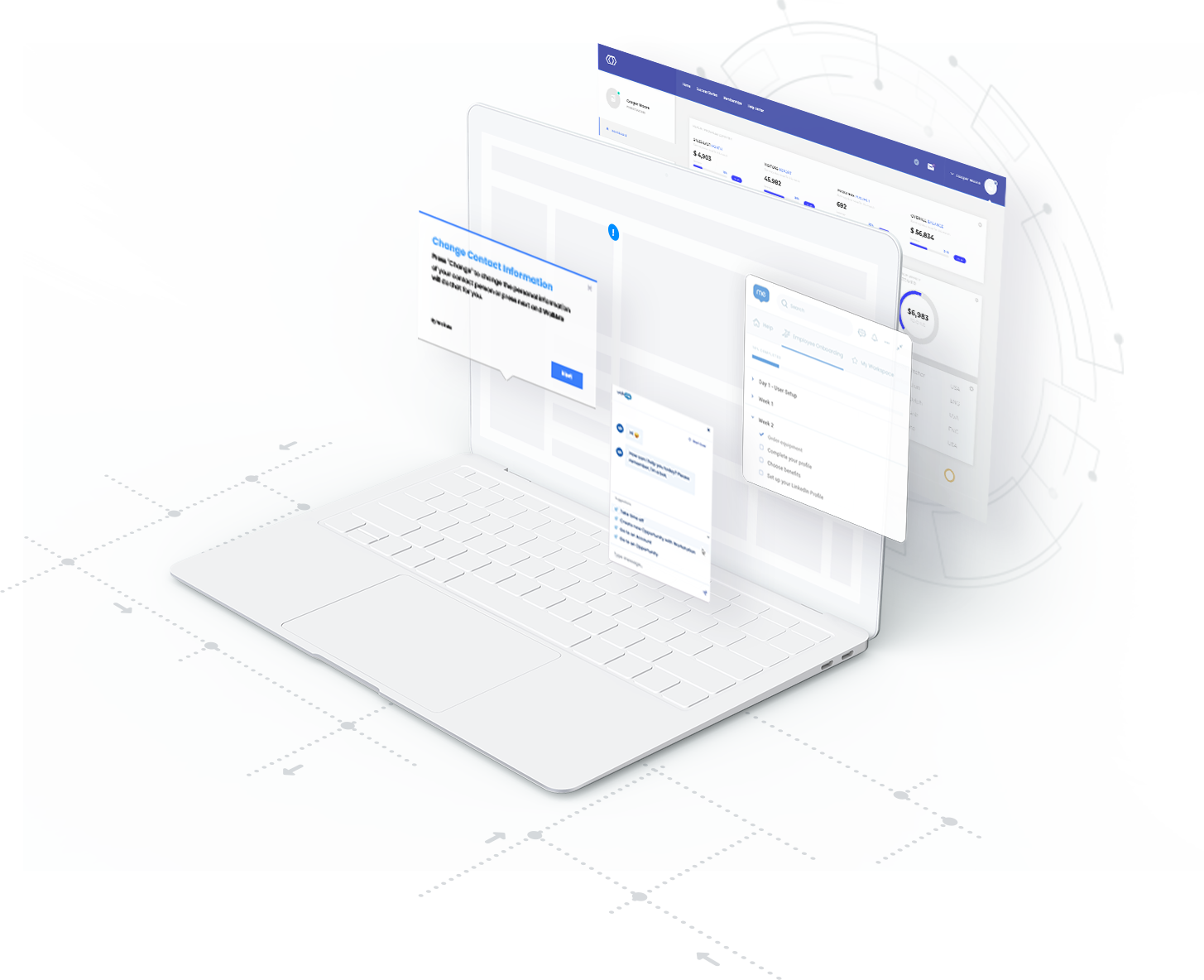 Executive Overview (2 mins)
Demo (10 mins)
Core technology
Experience (On-screen UI elements)
WalkMe’s proprietary UI intelligence driven by machine learning continuously learns and understands human interactions with any graphical user interface (GUI)
Guidance & Engagement
The touchpoint with the end user. In the form of on-screen, cross application guidance, user segmentation engagement, on screen automation, content validation and so much more.
Data
Powerful insights that allow organizations to dive into their business processes and user interactions with their technology stack.
Conversational Interface
Underlying application
A natural language conversational interface, that allows an intuitive and frictionless experience to extract information and complete business processes within and external to the application..
WalkMe is platform agnostic and can work on desktop, native mobile, or any homegrown or 3rd-party web application.
Enterprise Search
Integrations
A centralized knowledge hub that pulls information across enterprise applications and knowledge resources surfacing personalized results in the flow of work..
WalkMe’s integration center is a bi-directional data hub that allows teams to tap into their organizational data lake, segment, and drive actionable insights.
Total economic impact of WalkMe.
<3 Month
368%
Payback Period
$20,042,842
Present Value Benefits over 3 Years
Benefits from employee-facing apps
50%
20%
60%
Reduction in training time
Savings in IT and Help Desk tickets
Savings in software licensing fees
Benefits from customer-facing services
35%
50%
10%
Increase in customer retention
Savings in customer support costs
Revenue growth from current customers
Source: Forrester Consulting, The Total Economic Impact of WalkMe Digital Adoption Platform, October 2020 |  Note: The Forrester Consulting study referred to above was based on information provided to Forrester Consulting during interviews they conducted with organizational decision-makers from four representative customers, selected by us, with experience using our Digital Adoption Platform, as well as Forrester's assumptions based on its own research. In selecting customers to participate in the study, we sought to assemble a group of customers that would provide a fulsome representation of our platform’s capabilities. As a result, we selected customers from diverse industries, each with a diverse portfolio of use cases. All customers we selected to participate in the study agreed to participate. The information provided during these customer interviews was then used by Forrester Consulting to create a modeled composite of representative customers reflecting characteristics of the interviewed organizations in order to examine the return on investment that organizations may potentially realize from deploying our Digital Adoption Platform.
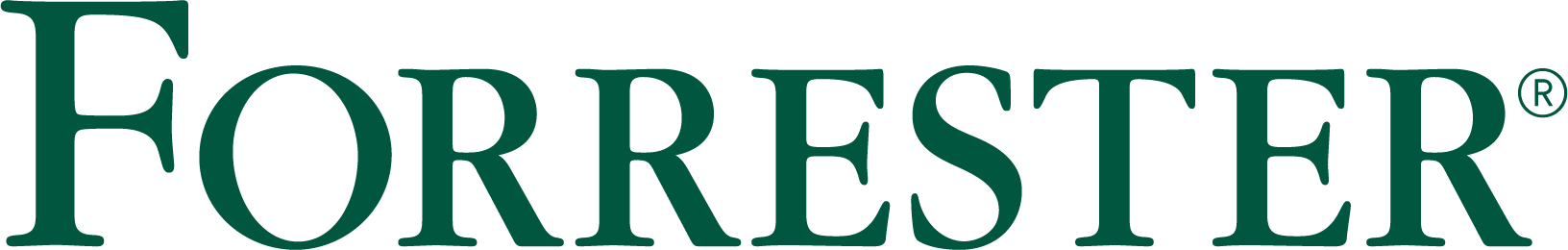 WalkMe Program Objectives.
[Insert your company’s strategic & digital adoption objectives here]
Scaling Model.
Step 3.
Output
The goal is for teams to own their WalkMe content from start to finish. The CoE and WalkMe then serve primarily as support functions for additional implementations, including customizations.
We support you.
Step 2.
We do it with you.
If there is capacity on your team, we can split up content creation and other tasks.
			
Recommended approach for hands-on teams who want to make the time to learn the WalkMe tool. Best for long-term success.
Step 1.
Upon discussing your requirements, we mock it up for you, and once you are happy with the experience, we fully implement it from build through to go-live. We then go over the build and content maintenance process with you.				
Recommended approach for first implementations
We do it for you.
Time
Prerequisites & What to Expect.
Prerequisites for starting an ongoing relationship with the CoE.
Prerequisites to Getting WalkMe
Identify Your WalkMe Team
Identify a Content Maintenance Owner
Strategic Alignment
Baseline & Support Metrics
Communication Structure
Active Project
Ongoing
What to Expect (From the CoE & LOB)
If you can identify these people and they have bandwidth, your project is more likely to be prioritized
Identify Your WalkMe Team.
You are responsible for providing these supporting roles.
Your Company’s CoE Team
Digital Adoption Program Manager
Enforces a governance model that supports scaling the program across the organization


Digital Adoption Project Manager(s)*
Adheres to governance model to execute on business cases for content delivery within scope, schedule, and budget; reports status and results to Program Manager


Digital Adoption Builder(s)*
Designs and develops  WalkMe solutions; reports to/collaborates with the Project Manager
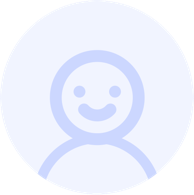 Responsible for specialized tasks on active projects. 
Business Owner/Main Point of Contact
SME(s) - User Journey
SME(s) - Technical Lead
Business Analyst

Responsible in a partially or fully-dedicated capacity, for ongoing projects and maintenance. 
Project Manager(s)*
Builder(s)*
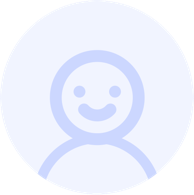 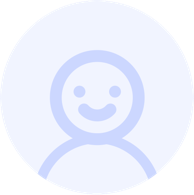 *CoE will provide implementation resources for Phase 1. Department is responsible for providing implementation resources for Phases 2-N in addition to ongoing content maintenance needs. Please see Scaling Model for more information.
Assumptions:
1 Project = 20 deployables (50 user interactions)
1 Project = 5 use cases
1 use case = 4 deployables (10 user interactions)
Fully ramped resources
Identify Your WalkMe Team.
*time is variable based on complexity  of processes, application complexity, experience level, and system release schedule.
Additional Prerequisites.
Content Maintenance Owner.
Strategic Alignment.
Baseline & Support Metrics.
To support the value reporting to ETL by the CoE, a Business Analyst from the lines of business are expected to provide baseline and ongoing success metrics to the CoE on an ongoing basis.
The CoE team will help enable a member of your team with the expectation of owning the ongoing content maintenance. Training requires 50-80 hours and the ongoing maintenance time needed is based on the amount of content desired from the LOB.
Project Lead/SPOC will work with the CoE to align on strategic goals and utilizations of WalkMe to support company initiatives.
Communication Structure (Active Project)
CoE
Department
Operating Model (Ongoing)
CoE
Department
An initial implementation of WalkMe for your Business Unit/Application spurs conversation around more use-cases. This is the start of a relationship between you and the WalkMe Center of Excellence - get excited for all the value to be had!
What to Expect
From the CoE
From the LOB
Centralized Budget
There is no licensing cost for implementing WalkMe on employee-facing systems as it is covered in the enterprise license agreement. 



Center of Excellence Support
We have a dedicated CoE team to help develop content and/or enable you or a member of your team. 



Measure Progress & Success
To ensure the investment of resources and time is returned, the CoE will roll up value reporting from the LOBs into a comprehensive summary for ELT.
Strategic Alignment
Application (SME alignment..) will work with the CoE to align on strategic goals and utilizations of WalkMe to support company initiative.



Content Maintenance
The CoE team will help enable a member of your team with the expectation of owning the ongoing content maintenance. Training requires 50-80 hours and the ongoing maintenance time needed is based on the amount of content desired from the LOB.


Baseline & Success Metrics
To support the value reporting to ETL by the CoE, lines of business are expected to provide baseline and ongoing success metrics to the CoE on an ongoing basis.
‹#›
Getting Started.
Tactical steps to start the WalkMe journey.
Steps to Request WalkMe
Intake Follow-up Process
Self-Service Resources
Steps to Request WalkMe
YOU ARE HERE
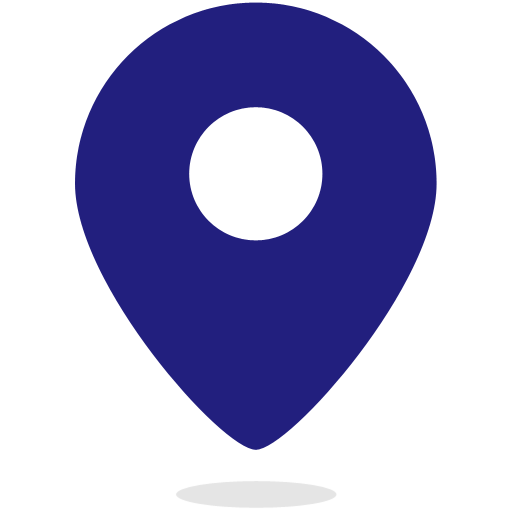 2
3
1
Gather Requirements
Align department priorities to technology and business outcomes
Pull baseline data to quantify the pain points
Identify Solution Builder and Maintainer
Intake Request
Fill in the Intake Request Form
[Add company-specific information here]
Scope of Work
With CoE:
Quantify value potential if goals are achieved
Demo the business process or pain points for content delivery effort estimation
CoE creates the following with you for signoff:
Business case
Value Potential
Project Kickoff
Timeline Setting
Solution Discovery
Content creation
QA/Testing
Go-Live
Intake Follow-Up Process
[Add your company’s intake follow-up process here]
Self-Service Resources
[Add your company’s self-service resources here -- e.g. knowledge pages, WalkMe DAI, implementation handbook, office hours, etc.]
Appendix
Sample Value Story Templates.
Example Value Story.
The Problem:
The Business Impact:
After onboarding, the Support Team is the go-to for all questions. However, Tier 1 how-to support tickets took critical time away from higher impact tickets and often resulted in missed SLAs. Prior to WalkMe, how-to support tickets averaged nearly 1,800 tickets a month (~80% of all Tier 1 tickets).
$144,000 support savings
5,280 ticket reduction * 20 mins AHT * $80/hrs
4% NPS improvement
2% decrease in Average Reply Time (ART)
Solution Outcomes:
WalkMe Solutions:
System new feature release
13
19
45
12
7
28
SmartTip Set
250K
200K
150K
100K
50K
0K
2,000
1,500
1,000
500
0
Launchers
Smart WalkThrus
# WalkMe Engagements
# How-To 
Support Tickets
ShoutOuts
Go-Live
Month 1
Month 2
Month 3
Month 4
Onboarding Tasks
Resources
# WalkMe Engagements
# How-To Support Tickets
Example Value Story.
Note: Consider limited Executive time (and starting off with a bang) to roll up value by use case or application for a quick high-level glance.
Example Value Story.
CHALLENGE
Large new system rollout
Company offices and in-person trainings closed due to COVID
Change management is time intensive and additionally complicated with a variety of time zones, languages, and ADA requirements
SOLUTION
250 WalkThrus to guide users through 100+ processes across multiple platforms
Search integration with access to all of the existing procedure guides that had previously been difficult to locate
All content made available in 12 languages in mobile and web
ADA compliant
RESULTS
Seamlessly onboarded 150K+ employees to a new system
Eliminated the need for change management training sessions (estimated 375K hours deflected)
87.2% of users accessing WalkMe to complete business critical processes in the first week post Go-Live
Great employee feedback, especially for non-native english speakers to be able to choose their preferred language
[Speaker Notes: Tactical Example: Share how we combined help desk data with WalkMe insights]